Creando y Debatiendo acerca de la Estrategia SENDMary Jarrett, Jefa de Servicios Integrados SEND
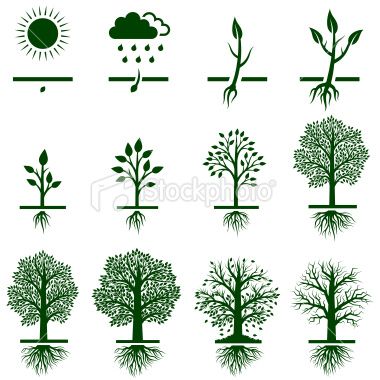 haringey.gov.uk
Creando juntos un plan(Servicios de Educación, Servicios Sociales y Servicios de Asistencia Social, Niños(as), Gente Joven, Progenitores y Cuidadores.)
Durante los próximos 2 años, mientas trabajamos con empeño para mejorar los servicios y nos recuperamos del Covid
Para dedicar los próximos 2 años a desarrollar períodos más largos para la transformación de los servicios.
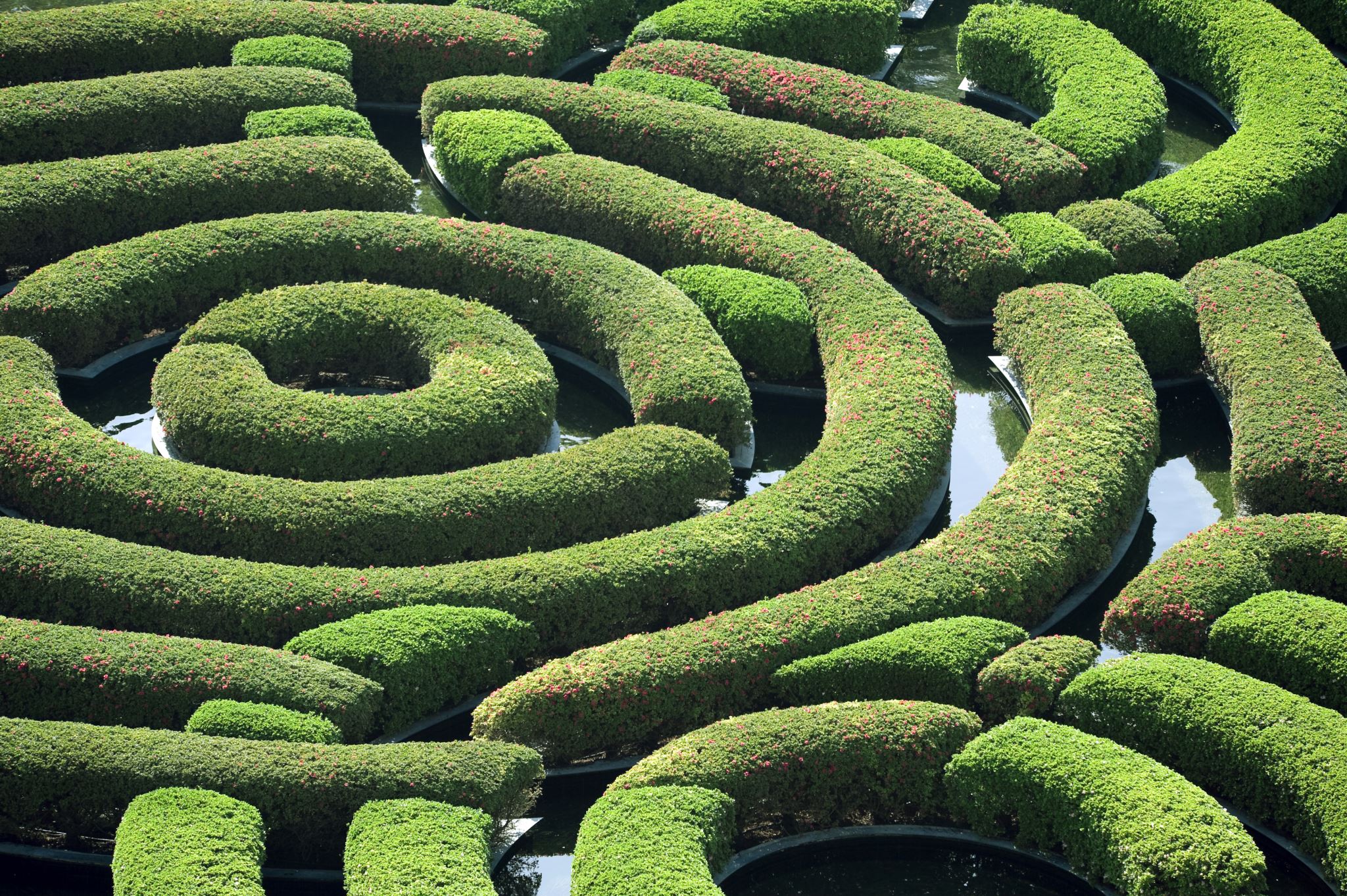 haringey.gov.uk
Creando algunas estrategias prioritarias a partir de las lecciones aprendidas y de informes previos
Plan Estratégico con plazos para repasar los procesos de Gobierno en septiembre de 2021.
Publicación de la estrategia sobre la Oferta Local.
Bolletín remitido a todas las familias SEND de Haringey que se hayan suscrito (Junio 2021) y sobre la oferta Local
Reuniones a ser mantenidas con las familias durante Junio y Julio - Remotas, en una gama de franjas horarias/ fechas
Creando Consulta
Próximos Pasos
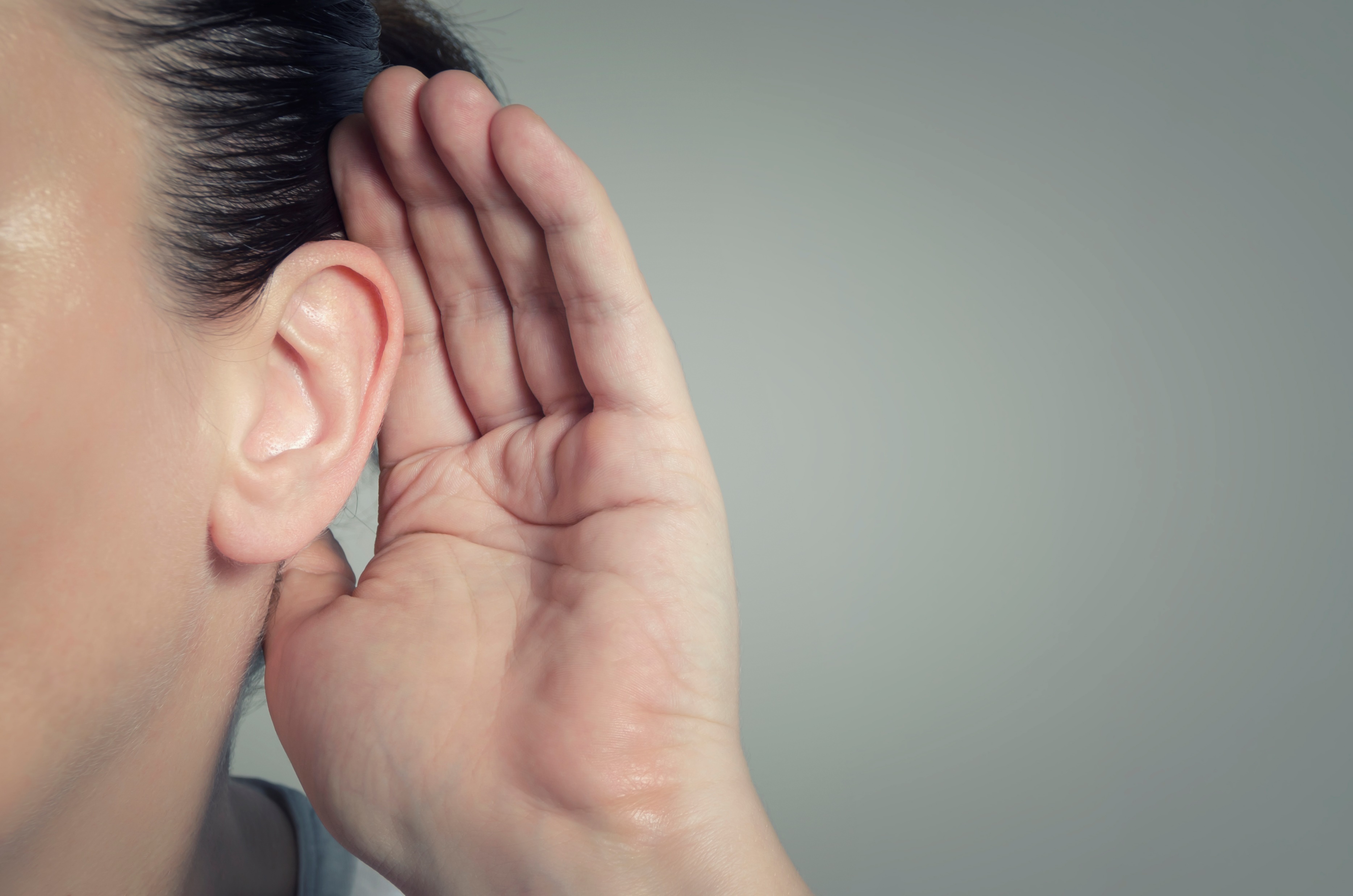 haringey.gov.uk
INFORME SORPRENDENTE CREADO Y ACTUALIZADO, CON UN CLARO PLAN DE ACTUACION (aDJUNTO A LOS papeLES).
LECCIONES APRENDIDAS DE LAS QUEJAS; LIBERTAD DE INFORMACIÓN; PESQUISAS DE LOS MIEMBROS; DEFENSOR DEL PUEBLO.
Trabajos ya realizados
haringey.gov.uk
El apoyo no es lo suficientemente temprano…y a menudo, hay que luchar para obtenerlo.
Muchas familias no se sienten involucradas en los Planes SEND de sus hijos(as), y los planes individuales de los menores no están co-producidos.
La comunicación no es buena, y elementos básicos tal como quién gestiona cada servicio, y los números de teléfono, no están listos para la publicación o disponibles.
Escuchar y Aprender….
Las familias no siempre solicitan ayuda; el idioma y la comunicación pueden suponer barreras a la obtención de ayuda, y Haringey cuenta con comunidades diversas con una gama de necesidades - de forma que la forma de comunicarse a través de un canal  no resultará efectivo.
El Boletín y la Oferta Local necesitan ser revisados y repasados.
La preparación para la edad adulta no comienza lo suficientemente temprano, las rutas y los servicios no resultan claros, y los progenitores no saben qué es lo que está disponible ni cómo acceder a ello.
haringey.gov.uk
Prioridad 1:  Prestaremos apoyo a los menores a las más pronta oportunidad, para acceder a la intervención que necesiten para alcanzar logros y florecer.
Prioridad 2: En la medida de lo posible, satisfaremos las necesidades de los menores de Haringey, en Haringey.
5 Prioridades
Prioridad 3: Proporcionaremos una oferta local a niños(as) y familias, que les permitan acceso a opciones y a los servicios que satisfacen sus necesidades.
Prioridad 4: Perseguiremos de forma activa oportunidades para trabajar con nuestros hijos(as), gente joven y familias, bajo un modelo de co-producción.
Prioridad 5: Prepararemos a nuestros hijos(as) para sus vidas adultas, y prestaremos apoyo a su transición.
haringey.gov.uk
¿Son éstas las prioridades correctas?
3 preguntas a las familias
Díganos qué es lo que nos hemos olvidado.
¿Cuál de éstas sería la prioridad más importante para usted o el niño(a) o persona joven a la que usted presta asistencia?
haringey.gov.uk
¿De qué forma le haremos partícipe a usted?
4 sesiones con Markfield: 14  de junio 10:00-11:00 horas; 16 de junio 18:00-19:00 horas; 5 y 7 de julio  17:30-19:00 horas
Boletín SEND y Oferta Local
Todos los Comentarios a ser remitidos a SENDstrategy@Haringey.gov.uk
haringey.gov.uk
Plan estratégico a ser creado a partir del ejercicio de consulta.
Medidas de resultado de los efectos a ser incluidas con tarjetas de puntuación para fines de supervisión.
Planes detallados para situarse por debajo de cada una de las 5 prioridades identificadas de modo que a todas las partes, les resulten claras las acciones y responsabilidades.
haringey.gov.uk
Le toca a usted.
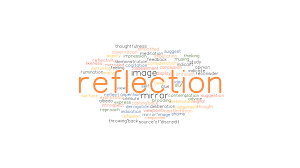 haringey.gov.uk